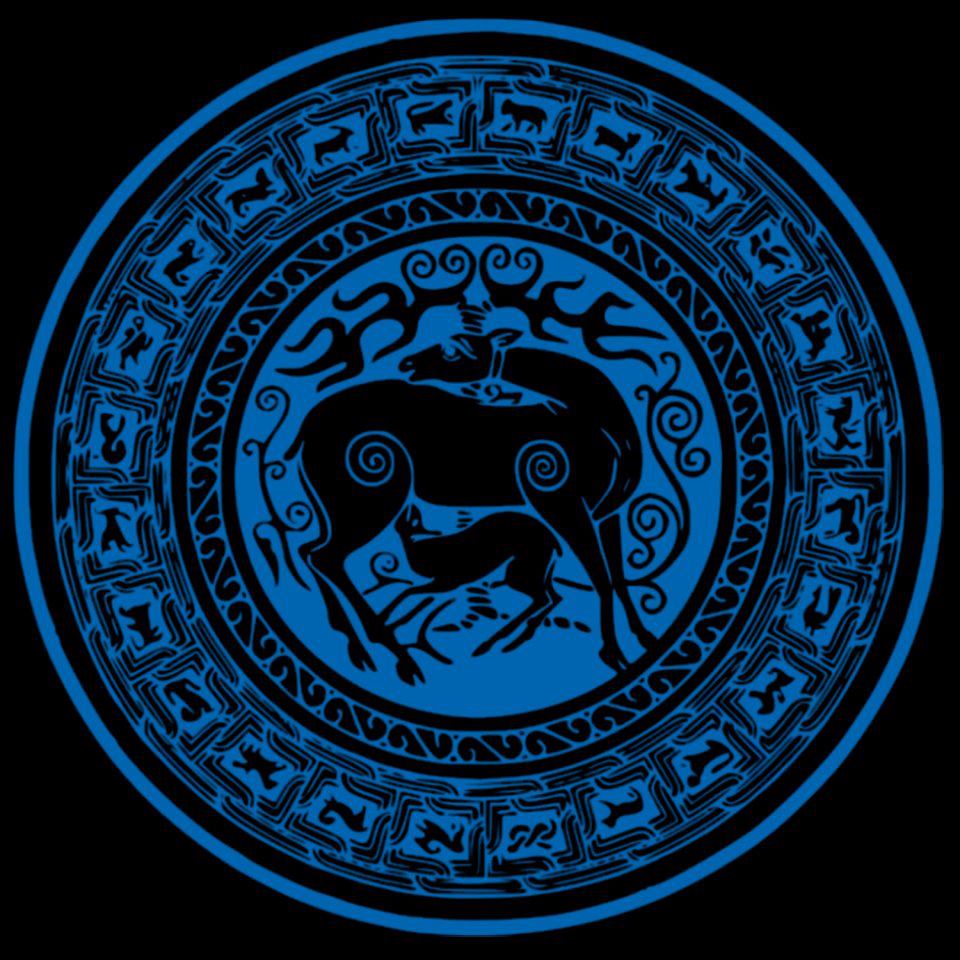 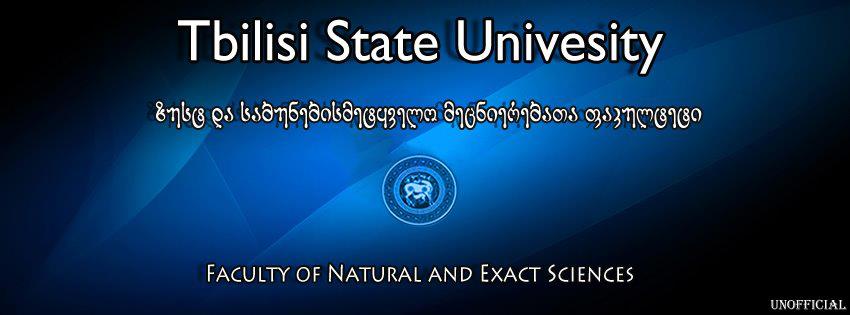 ივანე  ჯავახიშვილის  სახელობის  თბილისის  სახელმწიფო 
უნივერსიტეტი


ზუსტ  და  საბუნებისმეტყველო  მეცნიერებათა  ფაკულტეტი


დემურ ცაბაძე


      სამაგისტრო  თემა:    სამგორის  წყალსაცავის  (თბილისის ზღვის) 
ჰიდროეკოლოგიური  თავისებურებანი



თბილისი 2013
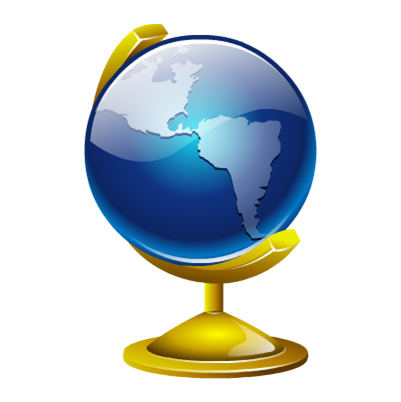 თბილისის        წყალსაცავი1). წყალსაცავების დანიშნულება და გამოყენება;2). წყალსაცავის რეკრეაციული დანიშნულება;3). წყალსაცავის ირიგაციული დანიშნულება; 4). წყალსაცავის მნიშვნელობა ენერგეტიკაში;    5). წყალსაცავის დანიშნულება წყალმომარაგებაში;      6). ანთროპოგენური ფაქტორი;        7). წყალსაცავების დაცვა;
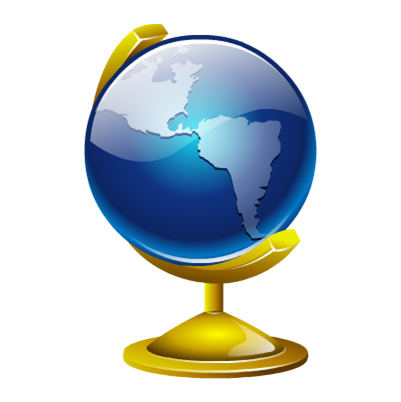 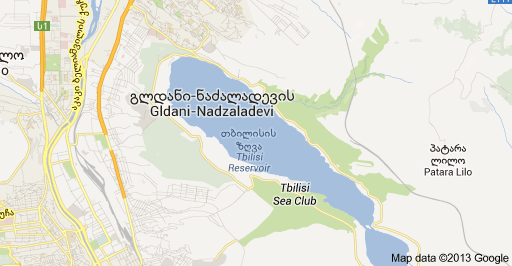 მსოფლიოს თითოეული ქვეყნისთვის და მათ შორის საქართველოსთვისაც  წყალსაცავები   მეტად მნიშვნე-ლოვანია და მათ  სხვადასხვა   მიზნებისათვის  იყენე-ბენ.    მეტად  მნიშვნელოვანია წყალსაცავის  წყლის  გამო-ყენება, როგორც სასმელი წყლის მარაგი.   აგრეთვე  იყენებენ  სასოფლო-სამეურნეო   სავარგუ-ლებისთვის, რეკრეაციული მიზნებისათვის და სხვა.
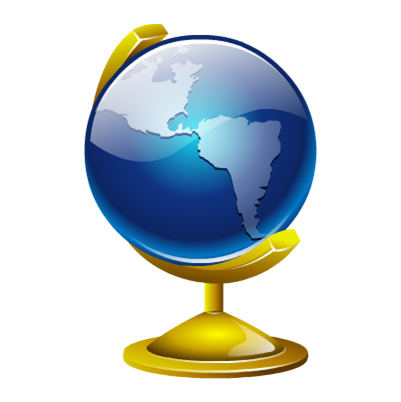 თბილისის       წყალსაცავი    საერთო მოცულობა - 308 მლნ  კუბური მეტრი;    სასარგებლო მოცულობა - 155 მლნ კუბური მეტრი;    სარკის ფარტობი - 11,8 კვადრატული კილომეტრი;    საშუალო სიღრმე - 26,6 მ;  მაქს. სიღრმე- 45მ; სანაპირო ხაზის  სიგრძე 25 კმ;    საზრდოობს მდ. იორის წყლით, სოფელ პალბოსთან არის კაშხალი და იქედან გამოყვანილია 41 კმ სიგრძის არხი. (13 მ3/წმ).     კიდევ  სარგებლობს  მიწისქვეშა  წყლებით და  ატმოსფე-რული ნალექებით;
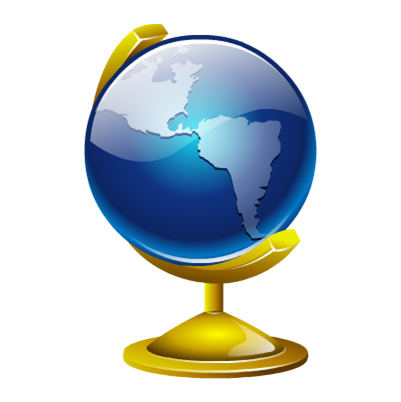 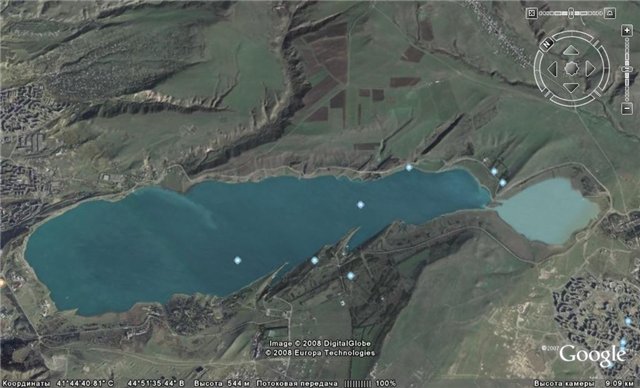 ადამიანის   ჯამრთელობას  და დასვენების  ორგა-ნიზებას  დიდი  მნიშვნელობა  აქვს.  რეკრეაციული   დაწესებულებების     უმეტესი     ნაწილი     სწორედ  წყალსაცავებთანაა ახლოს.  წყალსაცავი აშენებული შეიძლება  იყოს  მხოლოდ  რეკრეაციული მიზნები-სათვის.   თბილისის   ზღვა   არანაკლედ   მნიშვნელოვანია  ადგილობრივი  მოსახლეობისათვის   და    საკმაოდ    დიდი პოპულარობით სარგებლობს.
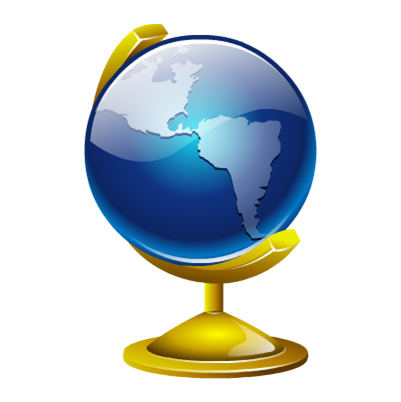 მიუხედავად ამ ყველაფრისა არ უნდა  დაგვავიწ-ყდეს  ანთროპოგენური   ფაქტორი,   რაც   საკმაოდ დიდ  როლს  თამაშობს  არამარტო  წყალსაცავების დაბინძურებაში, არამედ მთლიანად გარემოს სახეცვლილებაში.   ადამიანი მისი მოქმედებით საკმაოდ დიდ  ზეგა-ვლენას ახდენს და საკმაოდ აბინძურებს წყალსაცა-ვების მიმდებარე  ტერიტორიებს, შემდეგ კი  მათი ჩადინებით ხდება წყალსაცავისა და მიწისქვეშა წყლების დაბინძურება.
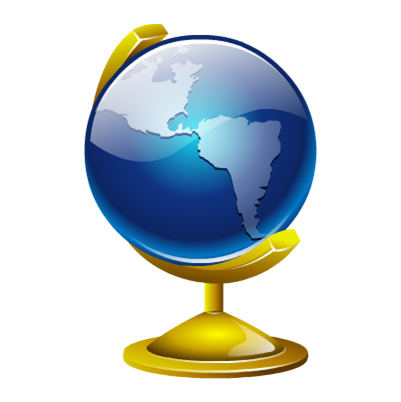 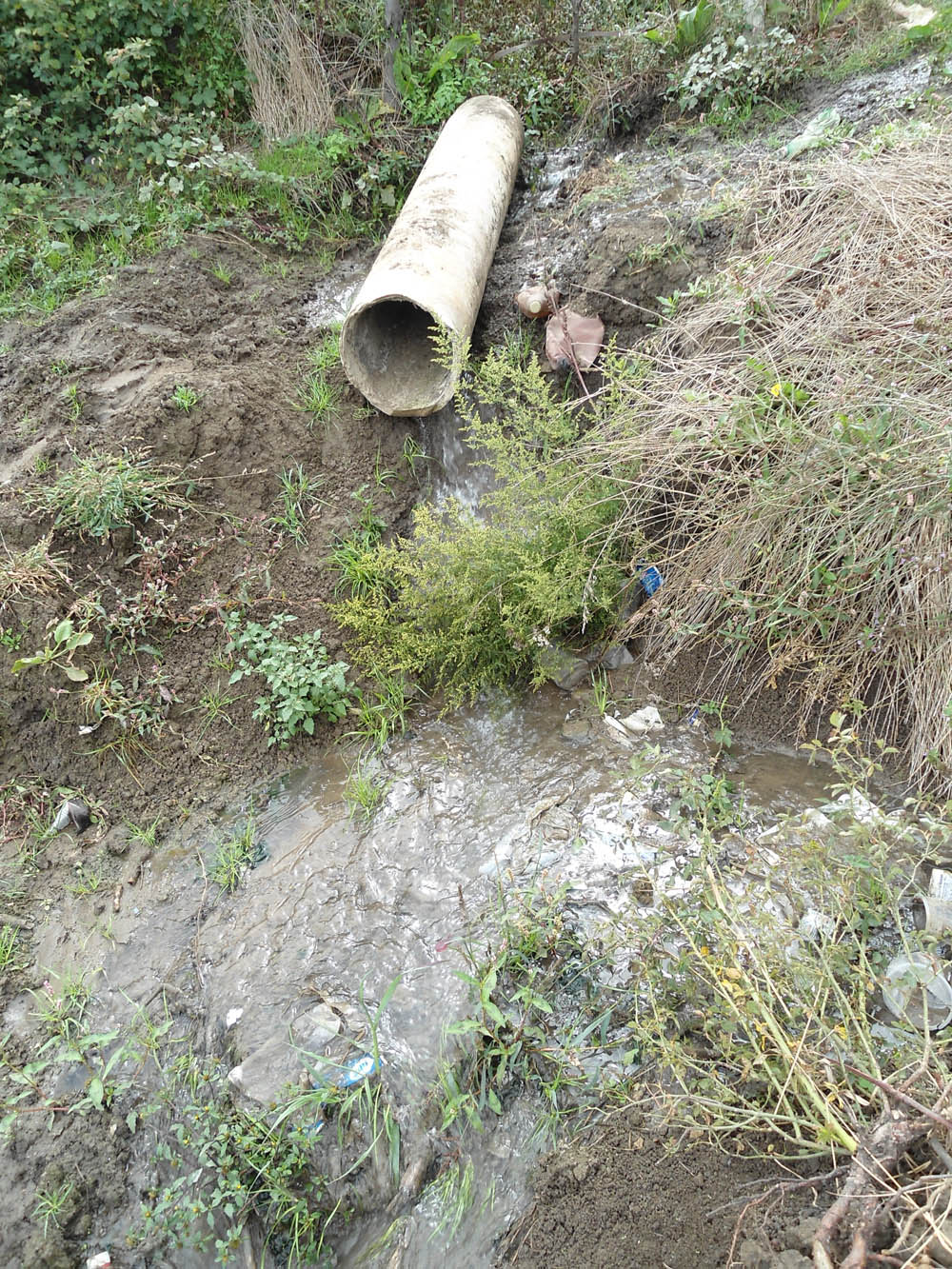 ერთ-ერთ აქტუალურ თემას წარმოადგენს  გარემოს  ეკოლო-გიური პრობლემა. ანთროპოგენური ფაქტორების და  სხვადა-სხვა მიზეზების გამო აუცილებელია გარემოს  რაციონალური გამოყენება და მათი დაცვა გაჭუჭყიანებისაგან.    გარემოს  დაცვა  აუცილებელია, რადგან   მოხდეს  შეუქცევა-დი პროცესების მეტ-ნაკლებად  თავიდან აცილება.   წყალსაცავების დაბინძურება ხდება  ბანაობით,  მასში  სხვა-დასხვა  ნივთიერებების მოხვედრით და სხვა.   ხშირად  წყალსაცავს  იყენებენ  სასმელი  წყლის მარაგად და მასში მოხვედრილი მავნე ნივთიერებები  შეიძლება მოხვდეს ადამიანის ორგანიზმში და გამოიწვიოს უარყოფითი შედეგი.
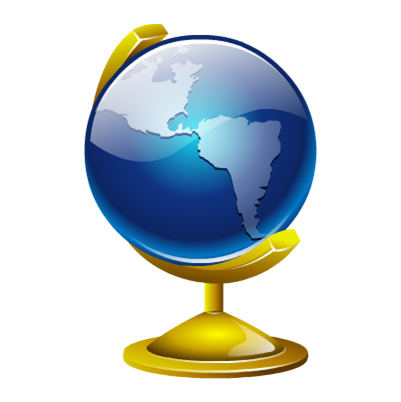 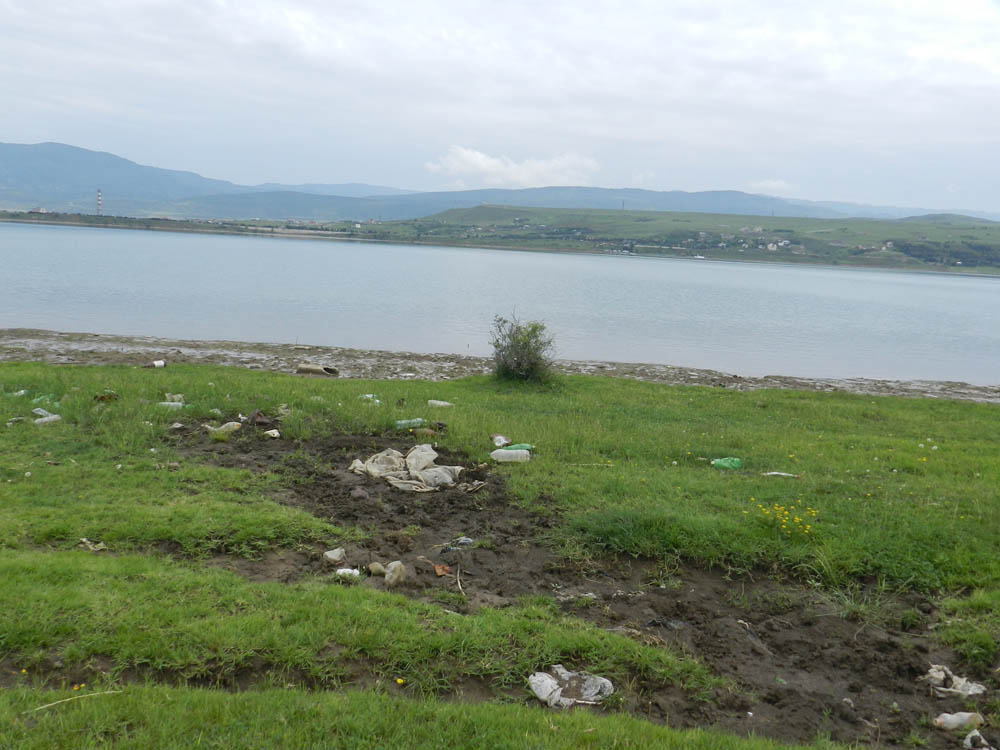 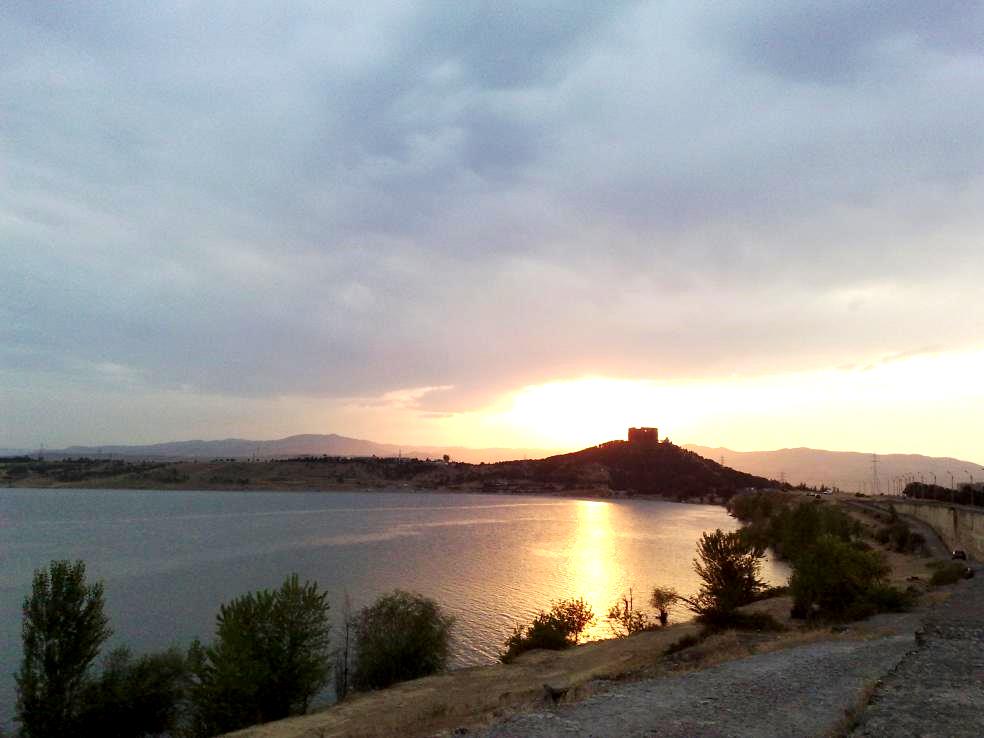 თბილისის     წყალსაცავი